Организационные аспекты проведения оценки эффективности деятельности областных государственных образовательных организаций. Методика расчета показателей
Даровских Ирина Сергеевна, заведующий центром профессионального развития педагогических кадров, кандидат педагогических наук
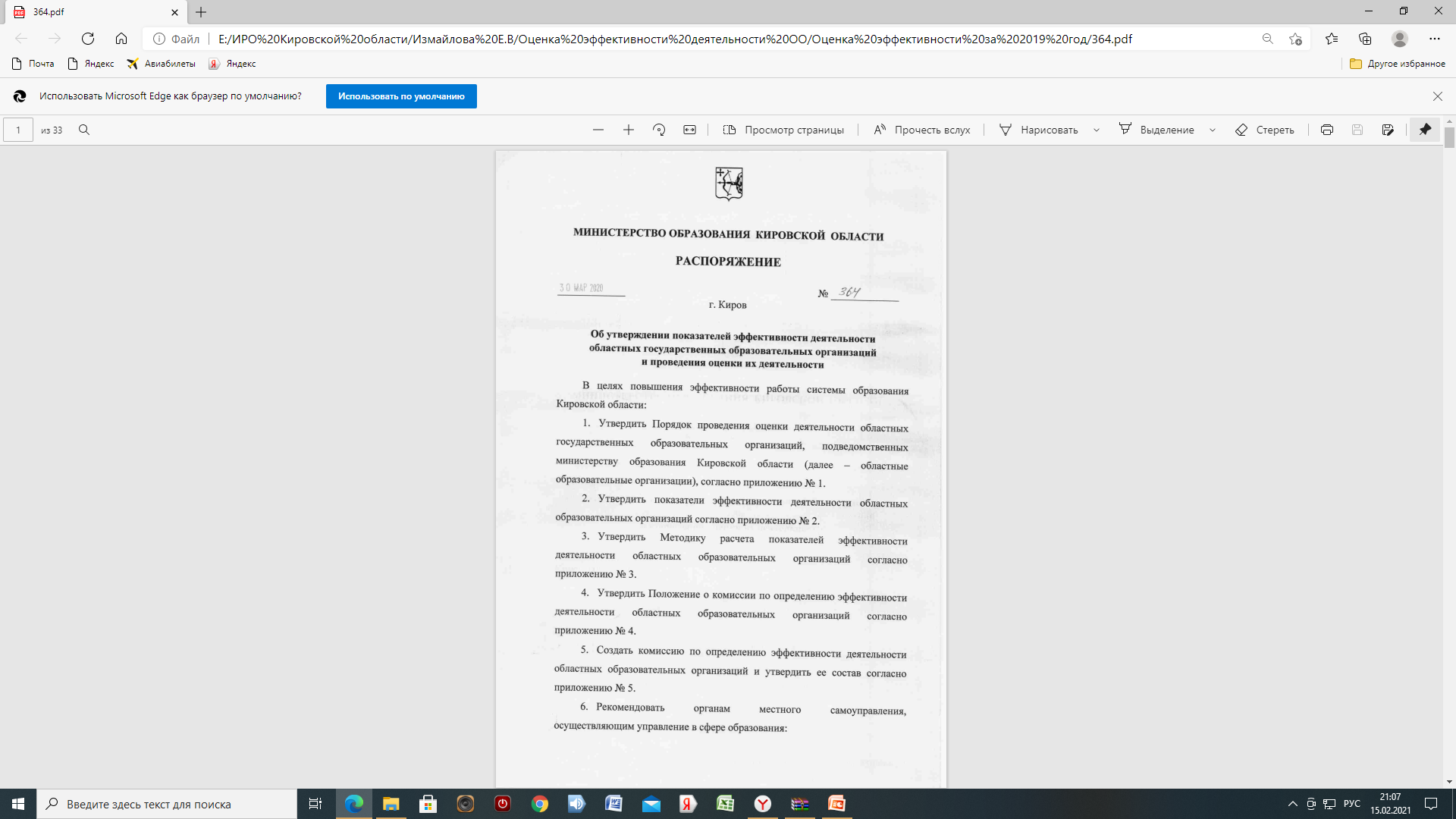 Распоряжение министерства образования Кировской области от 30.03.2020 № 364 «Об утверждении показателей эффективности деятельности областных государственных образовательных организаций и проведения оценки их деятельности»:до 25 марта – ОГОО предоставляют в ЦОКО листы самооценки;до 30 марта – ЦОКО формирует рейтинги и направляет в ИРО Кировской области;до 10 апреля – ИРО Кировской области проводит анализ и направляет аналитическую справку в комиссию по определению эффективности деятельности
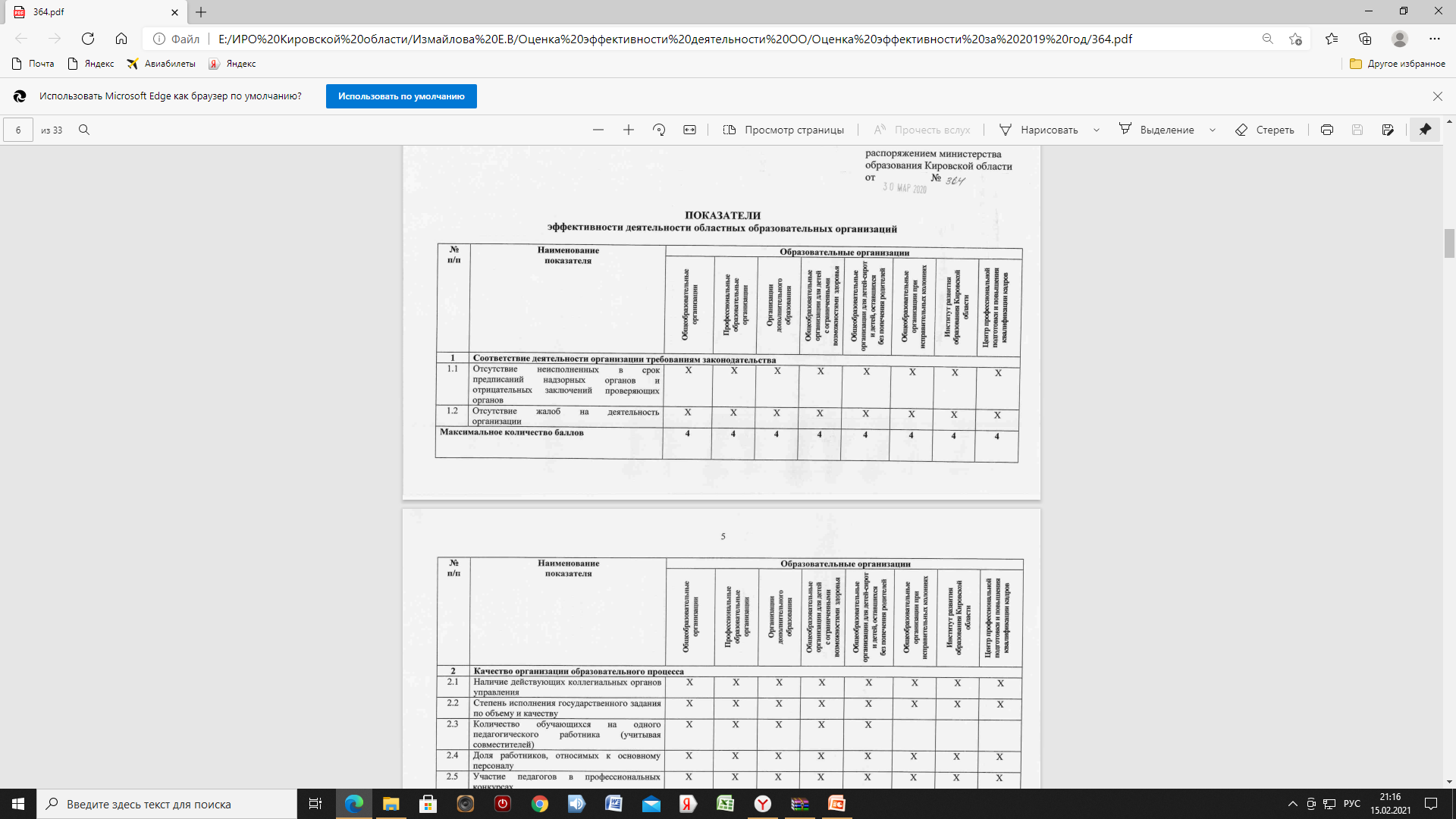 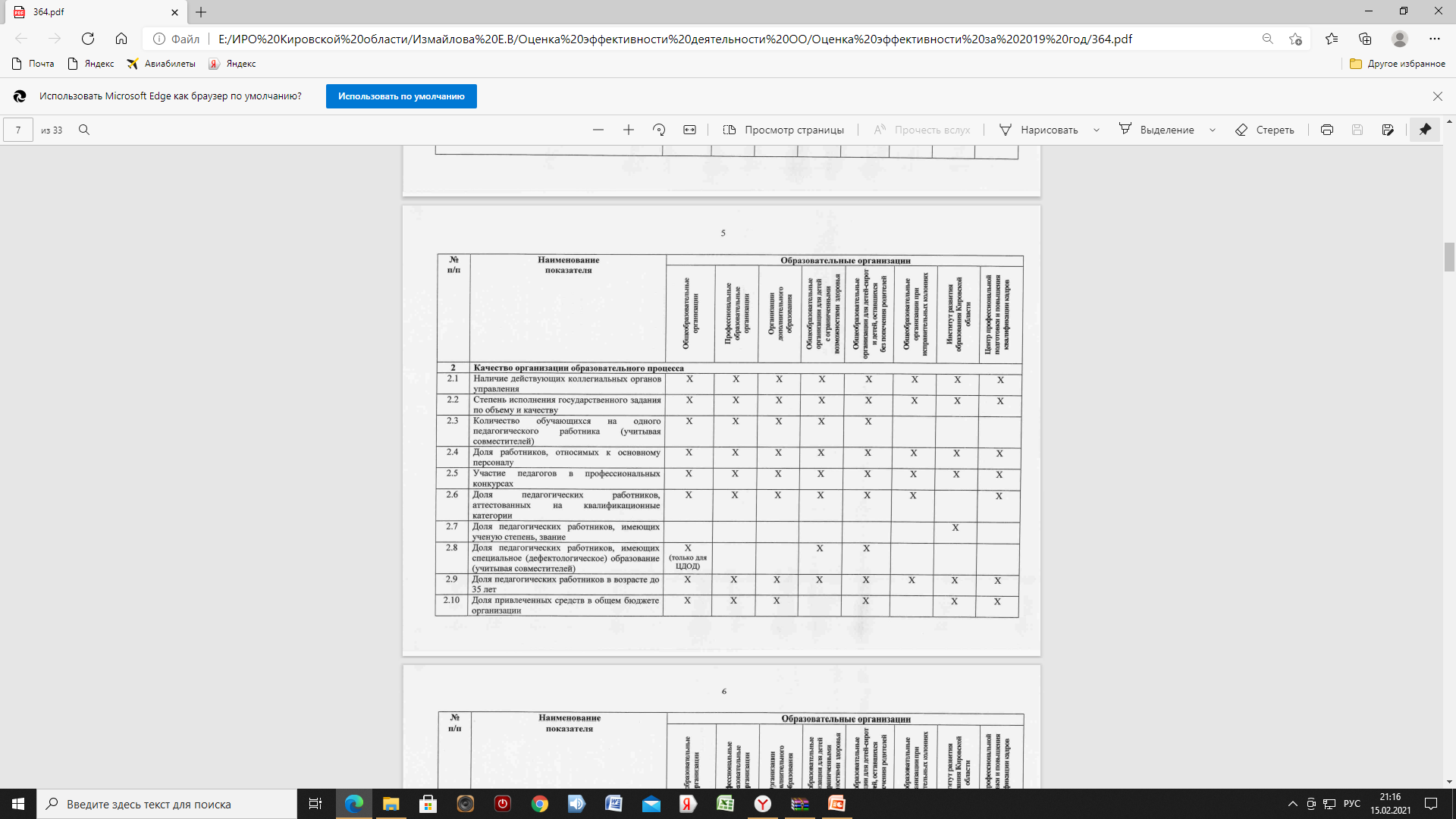 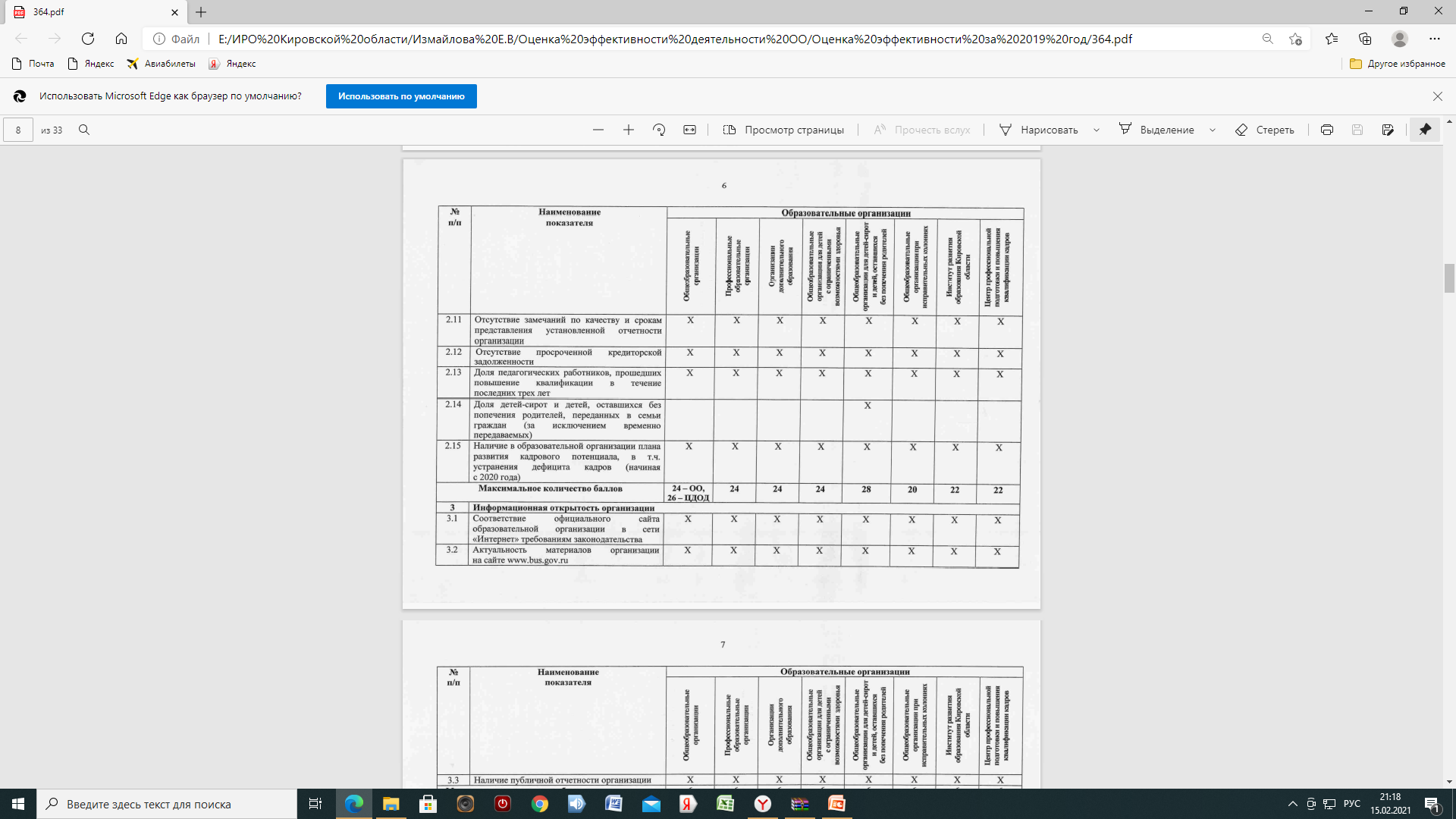 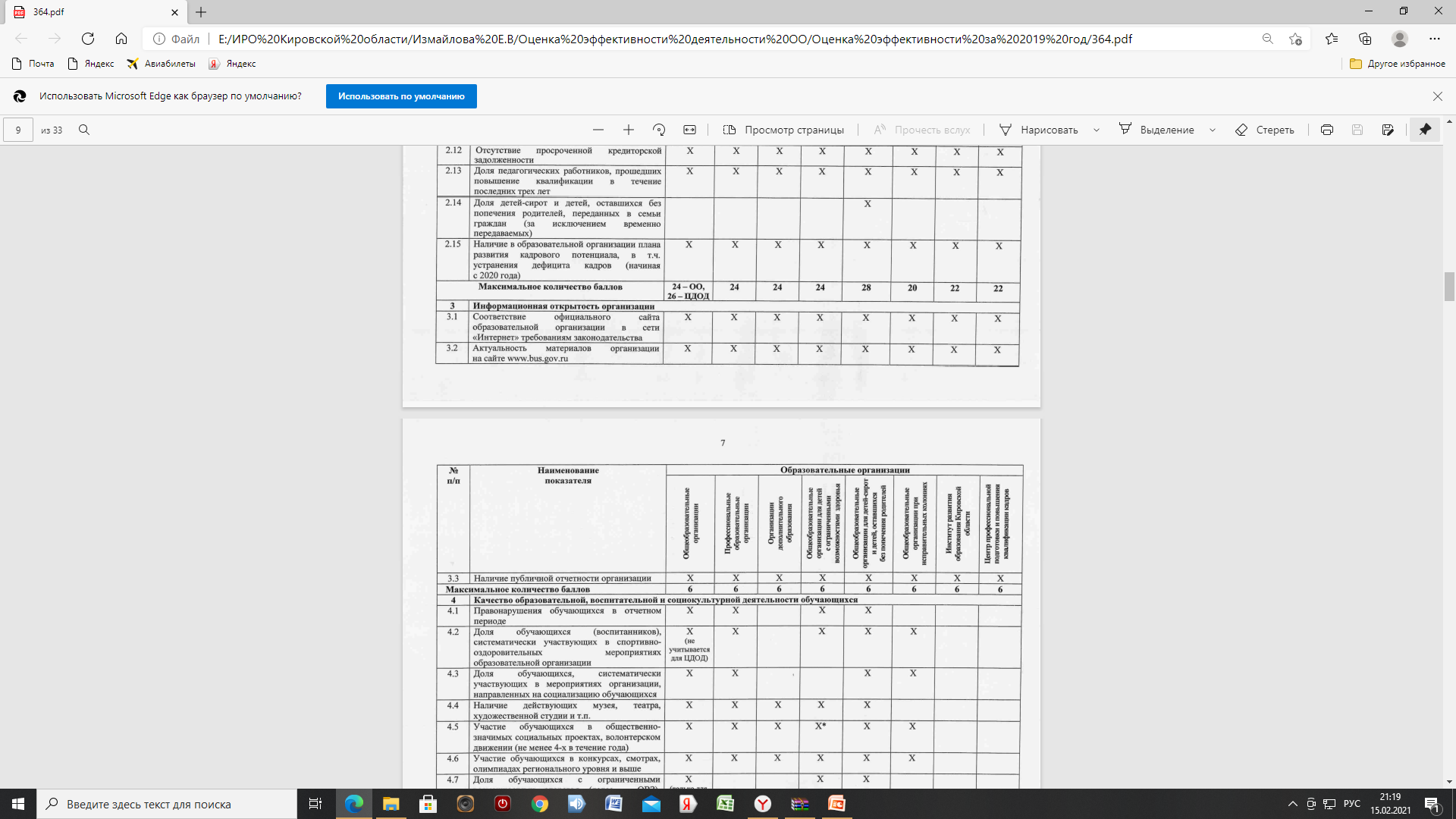 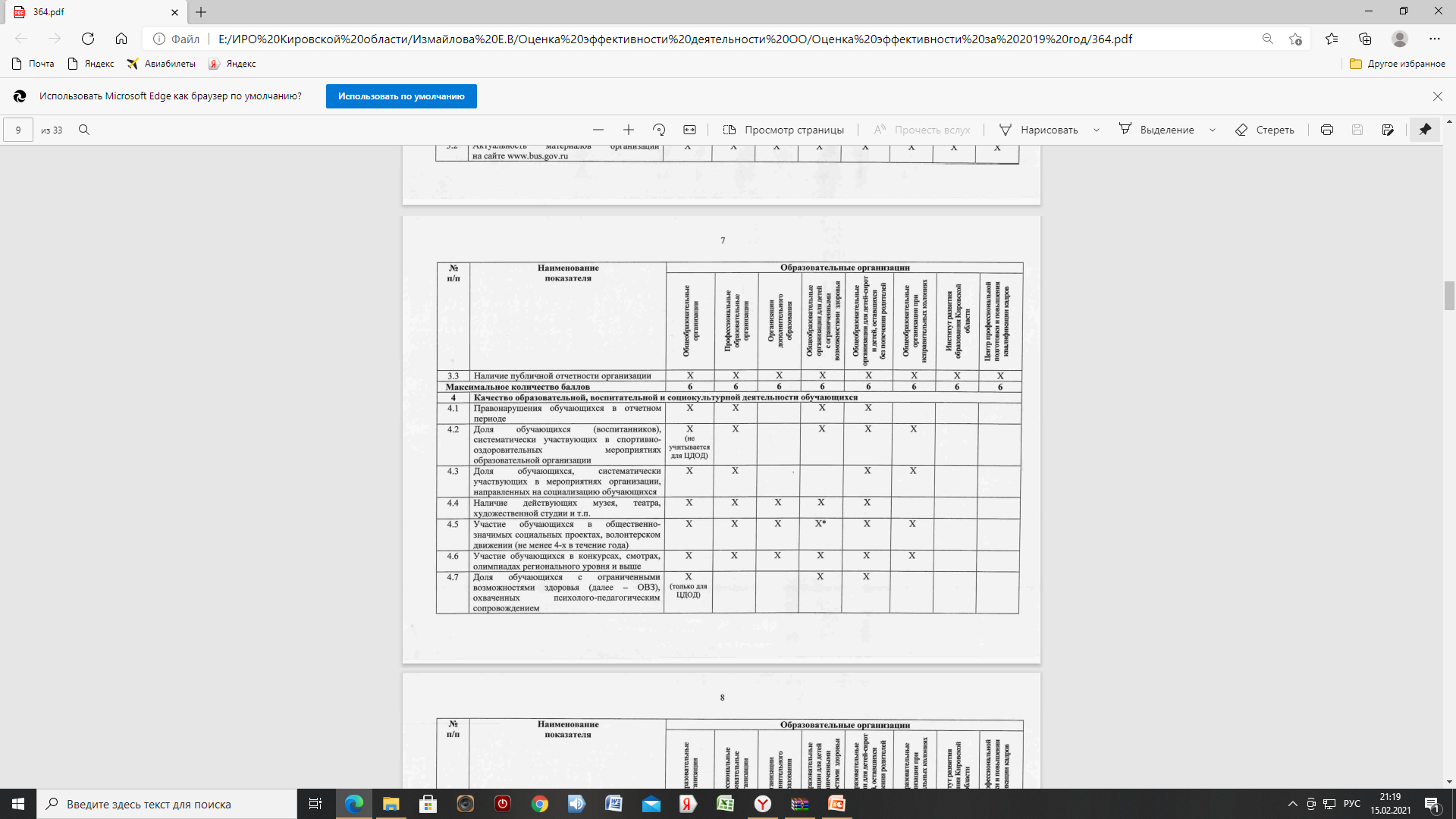 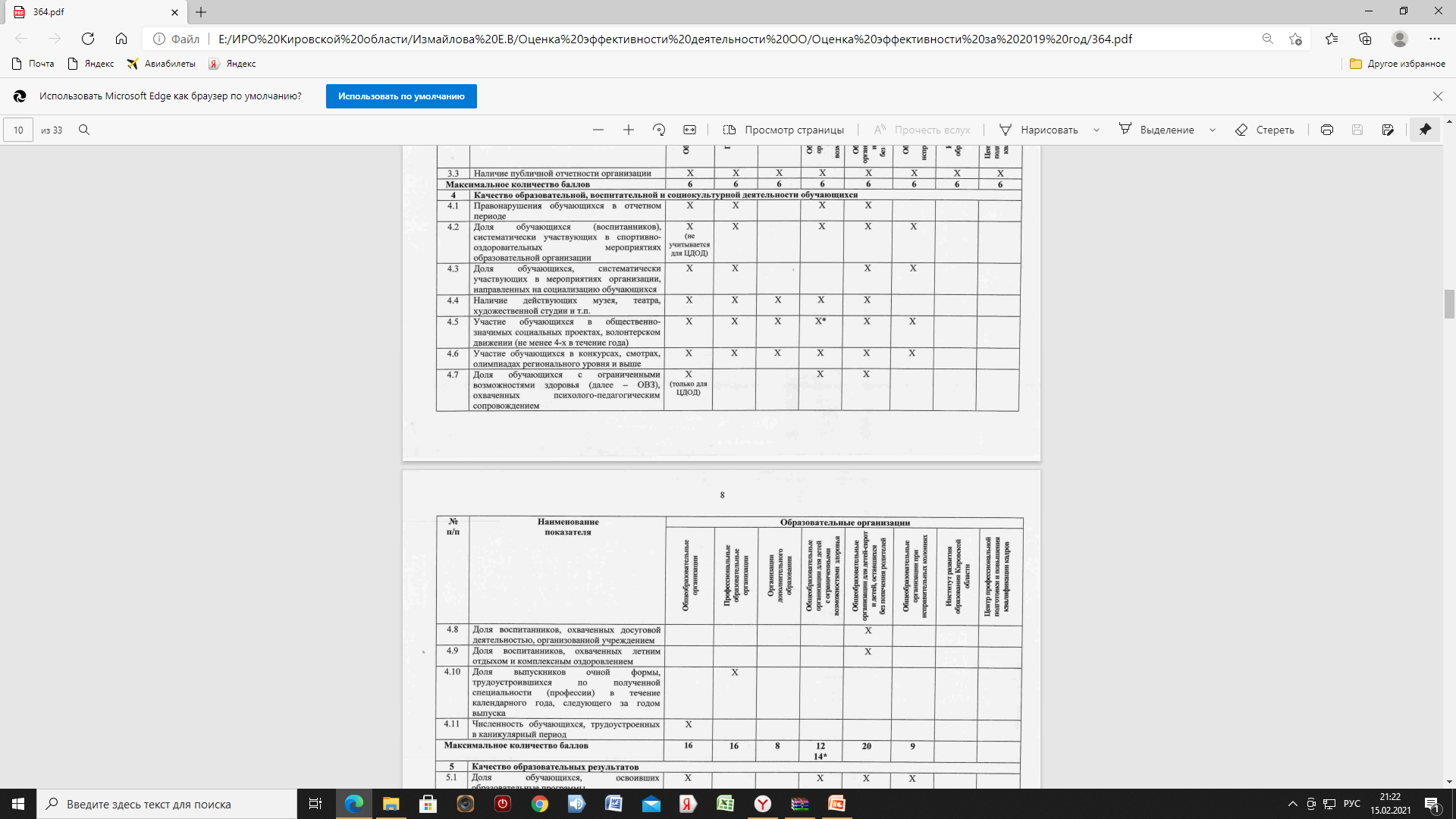 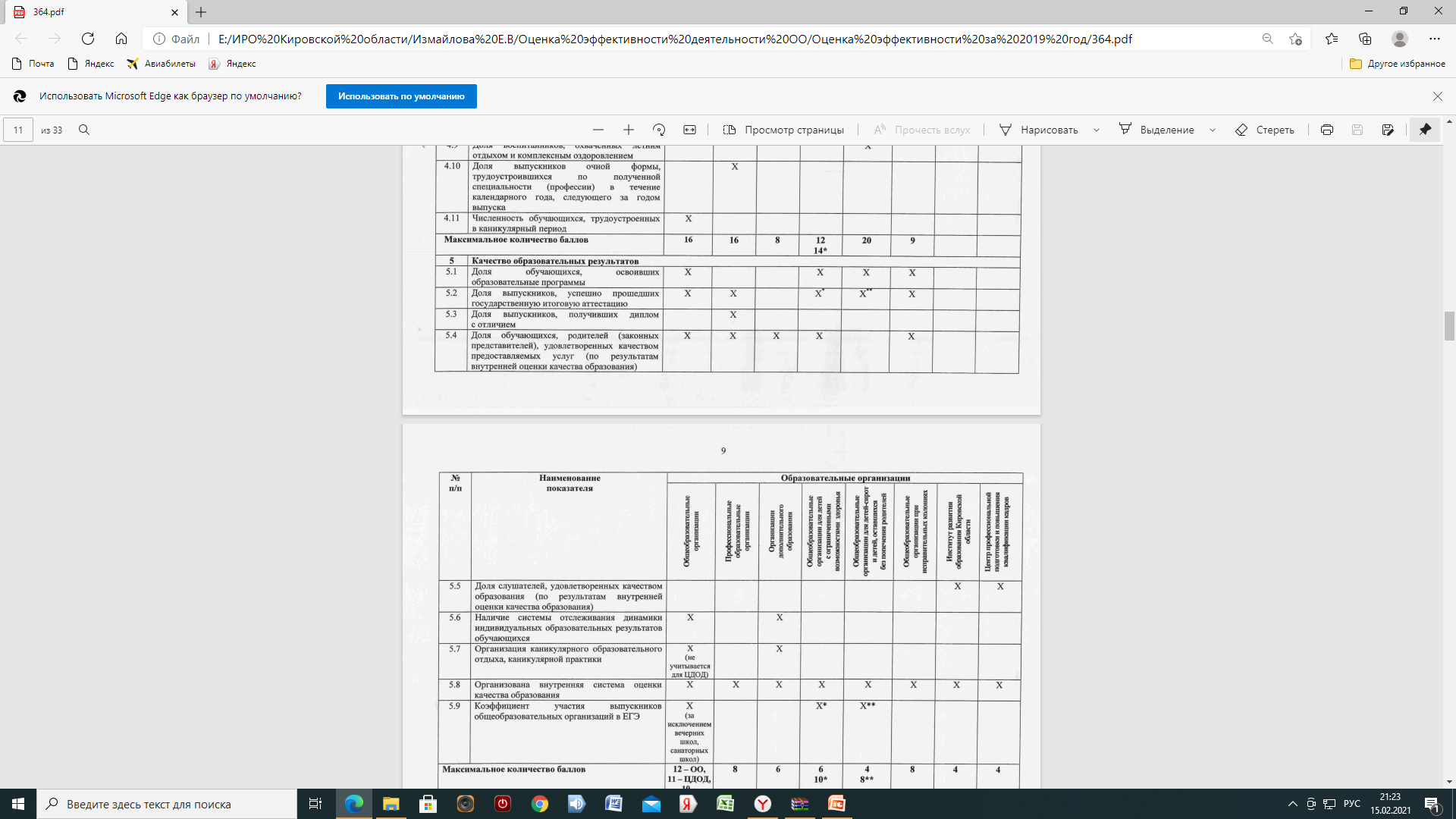 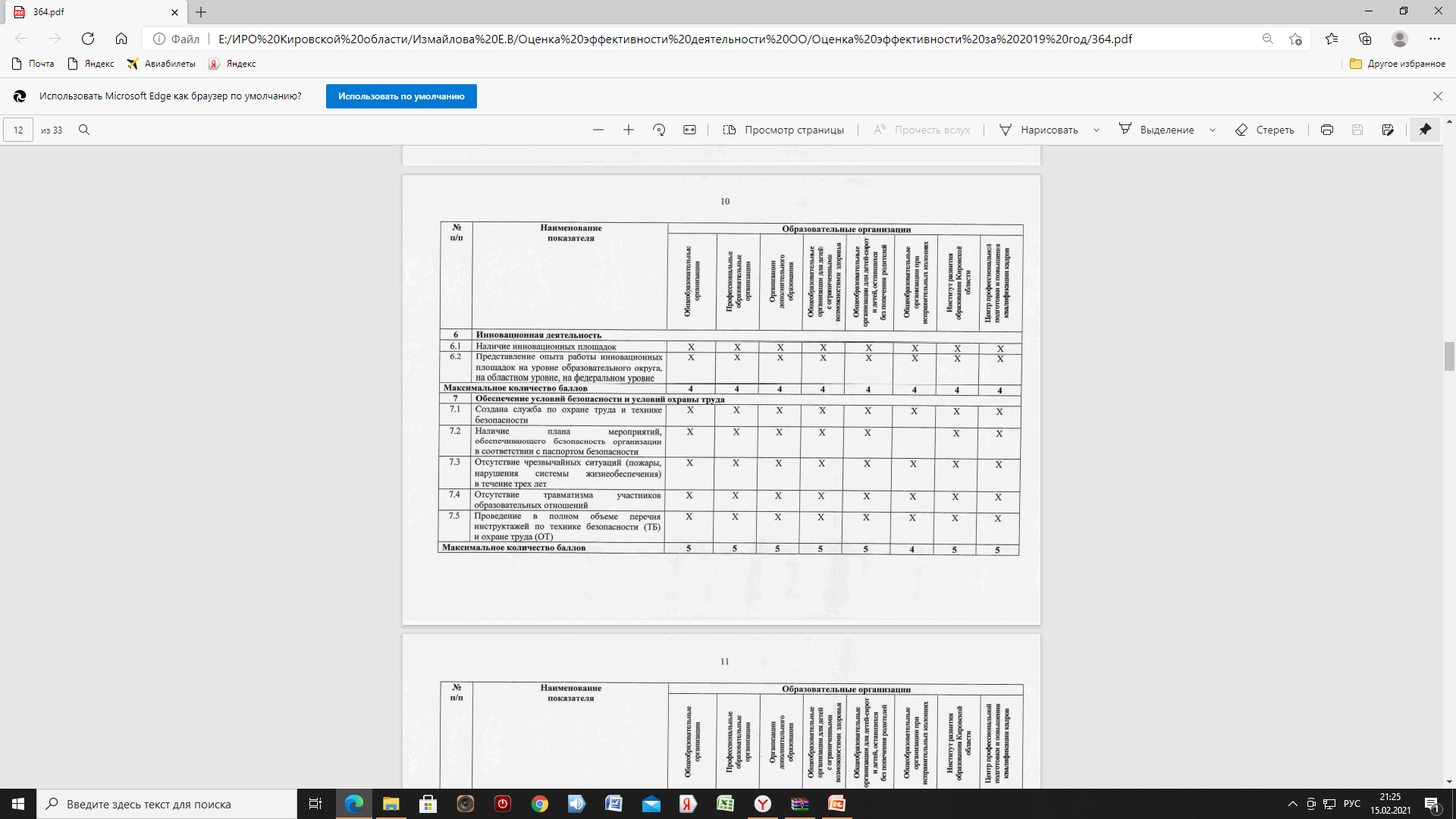 Менее 70% от максимально возможного балла → ОГОО признается неэффективной
Решение комиссии по определению эффективности деятельности  → перепроверка ОГОО